1.¿Soy herbívoro?
2.¿Soy carnívoro?
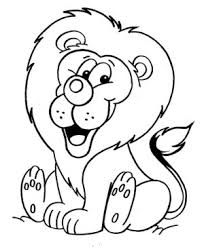 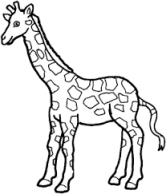 3.¿Soy omnívoro?
4.¿Soy doméstico?
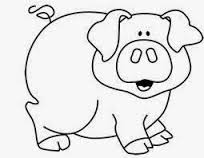 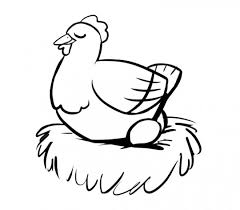 http://hagoycompendo.blogspot.com.es
Los animales herbívoros (como los ciervos) se alimentan de hierba.
Los animales carnívoros (como el león), se alimentan de carne.
Los animales omnívoros (como los osos) comen carne, pescado, frutas y verduras.
Los Animales domésticos (como las gallinas) viven con las personas.
http://hagoycompendo.blogspot.com.es
5.¿soy salvaje?
¿?
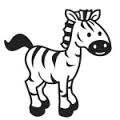 ¿?
¿?
http://hagoycompendo.blogspot.com.es
Los animales salvajes (como el hipopótamo) consiguen su alimento sin ayuda.
¿?
¿?
¿?
http://hagoycompendo.blogspot.com.es
6.¿Tengo huesos?
7.¿Soy mamífero?
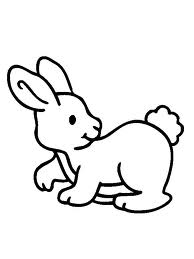 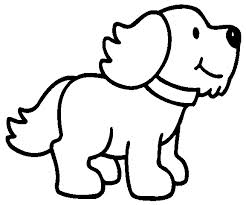 8.¿Tengo alas?
9.¿Tengo aletas?
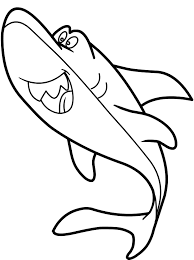 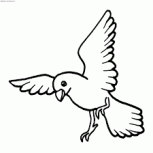 http://hagoycompendo.blogspot.com.es
Hay animales con huesos como la vaca y el perro, y otros sin huesos, como la mosca y la gamba.
Los mamíferos (como la vaca, el gato o el ratón)son vivíparos y maman después de nacer. La mayoría tienen cuatro patas y el cuerpo cubierto de pelo.
Las aves  (como el loro o el pingüino)tienen dos alas que algunos utilizan para volar.(el pingüino no vuela.
Los peces (como el tiburón, o la trucha) tienen aletas que utilizan para nadar.
http://hagoycompendo.blogspot.com.es
10.¿Tengo patas?
11.¿Soy vivíparo?
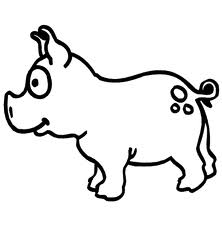 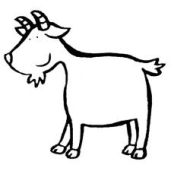 12.¿Tengo pelo?
13.¿Soy ovíparo?
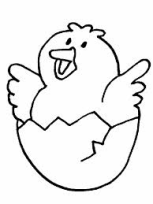 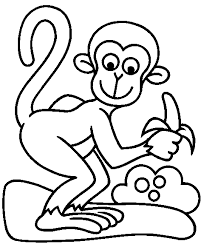 http://hagoycompendo.blogspot.com.es
La mayoría de los mamíferos tiene cuatro patas que utilizan para desplazarse, Las aves y algunos reptiles también tienen  patas.
Los animales vivíparos son los que nacen de la tripa de su mamá (como el perro o la oveja). Los mamíferos son vivíparos.
Los mamíferos tienen su cuerpo cubierto de pelo (como el caballo o el mono)
Los animales ovíparos nacen de un huevo (como el pato, o la rana). Las aves, los peces, los reptiles y los anfibios son animales ovíparos.
http://hagoycompendo.blogspot.com.es
14.¿Tengo pico?
15.¿Tengo plumas?
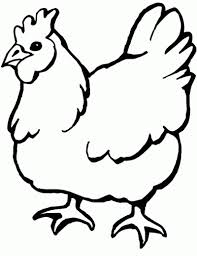 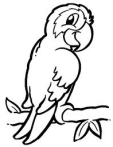 16.¿Soy un ave?
17.¿Soy un     pez?
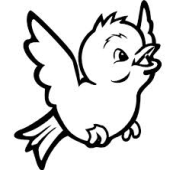 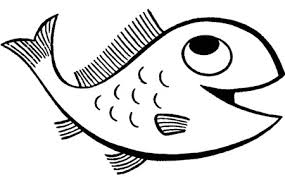 http://hagoycompendo.blogspot.com.es
Las aves tienen pico. (como el pato, el pingüino o el colibrí)
Las aves tienen plumas que cubren su cuerpo (como el loro o la gallina).
Las aves (como el búho) son animales ovíparos (nacen de huevos), tienen pico y el cuerpo cubierto de plumas. Tienen dos patas y dos alas para volar.
Los peces (como el tiburón o la carpa) son ovíparos  (nacen de huevos) y tienen el cuerpo cubierto de escamas. Tienen aletas para poder nadar,
http://hagoycompendo.blogspot.com.es
18.¿Tengo escamas?
19.¿Soy un reptil?
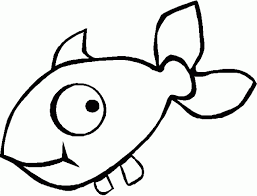 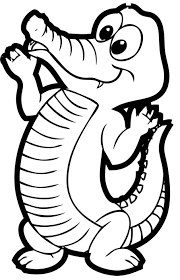 20.¿Repto para desplazarme?
21.¿Soy un anfibio?
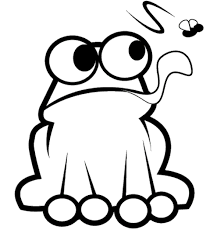 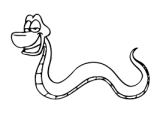 http://hagoycompendo.blogspot.com.es
Los peces (como la sardina) y los reptiles (como el lagarto) tienen el cuerpo cubierto de escamas.
Los reptiles (como el cocodrilo) tienen el cuerpo cubierto de escamas y algunos, como las serpientes, reptan (se arrastran) para desplazarse.
Algunos reptiles como las serpientes reptan (se arrastran) para desplazarse.
Los anfibios (como los sapos o las ranas)  son ovíparos (nacen de un huevo), no tienen pelo ni escamas,. Su piel está desnuda y húmeda.
http://hagoycompendo.blogspot.com.es
22.¿Tengo la piel 
desnuda?
23.¿Tengo la piel 
húmeda?
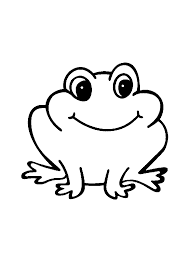 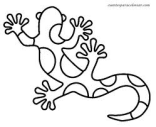 24.¿Vuelo para desplazarme?
25.¿Ando  para desplazarme?
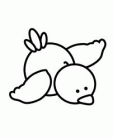 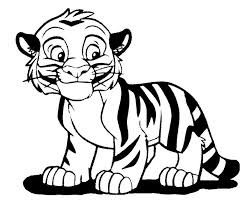 http://hagoycompendo.blogspot.com.es
Los anfibios (como las salamandras) no tienen ni pelo ni escamas, sólo la piel desnuda y húmeda.
Los anfibios (como las ranas) no tienen ni pelo ni escamas, sólo la piel desnuda y húmeda.
Algunas aves vuelan para desplazarse. (pero no todas, por ejemplo las gallinas o los pingüinos no vuelan)
Algunos mamíferos , las aves, algunos reptiles y los anfibios tienen patas.
http://hagoycompendo.blogspot.com.es